В мире вещей
ГБОУ СОШ № 267 Адмиралтейского района
 г. Санкт-Петербурга
Лирика Владимира Маяковского

«А вы могли бы?» – стихотворение-натюрморт.
Урок литературы в 6 классе
Выполнила: Золотарева Елена Дмитриевна, учитель русского языка и литературы
2014 г.
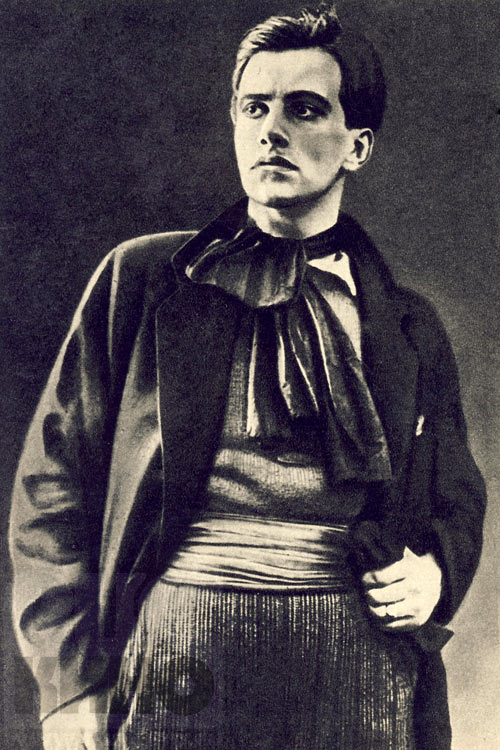 Владимир Маяковский
(1893 – 1930)
А вы могли бы?
Я сразу смазал карту будня,
плеснувши краску из стакана;
я показал на блюде студня
косые скулы океана.
На чешуе жестяной рыбы
прочел я зовы новых губ.
А вы
ноктюрн сыграть
могли бы
на флейте водосточных труб?
1913 год
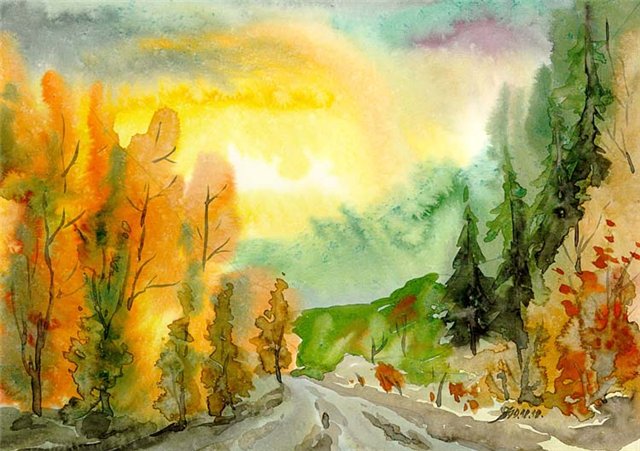 Пейзаж
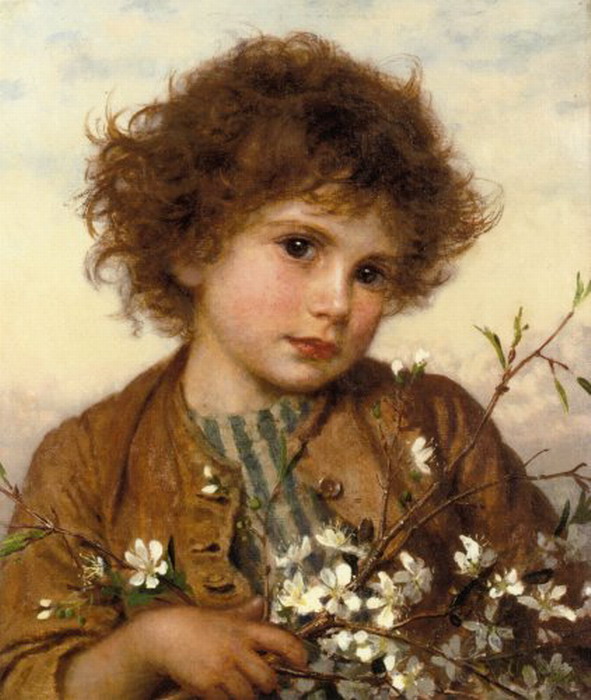 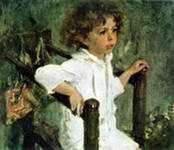 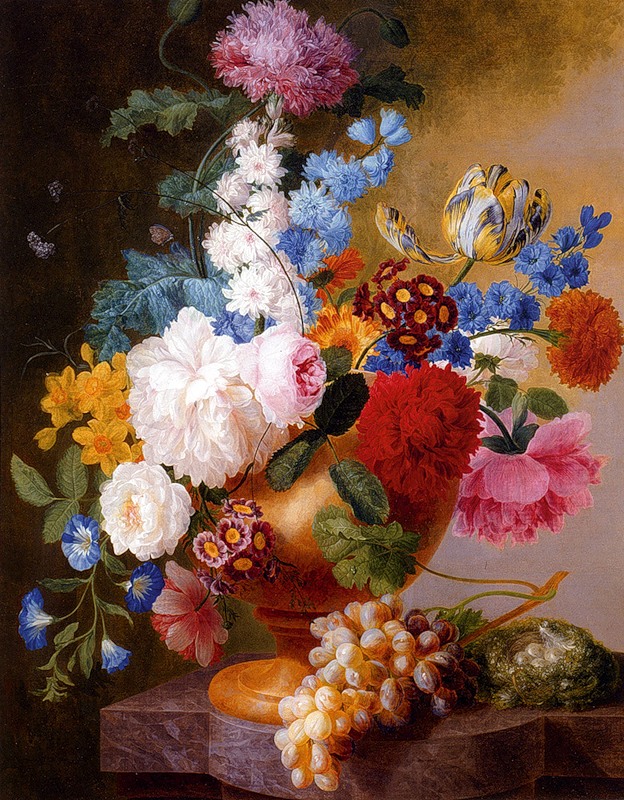 Цветы
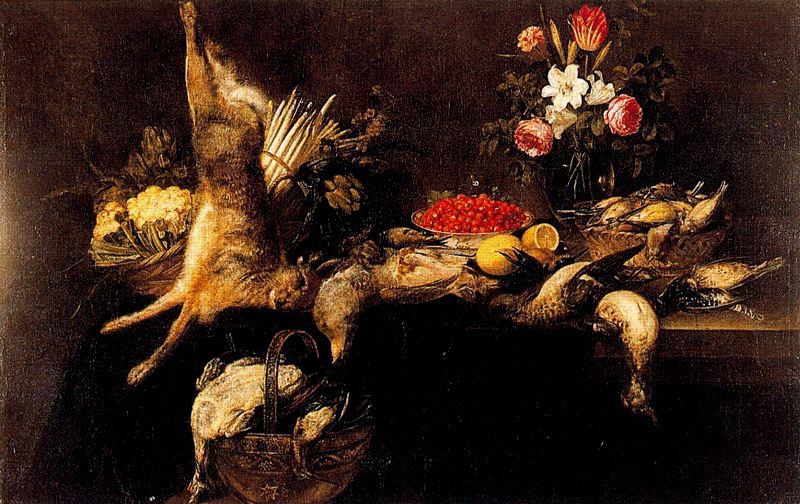 Дичь
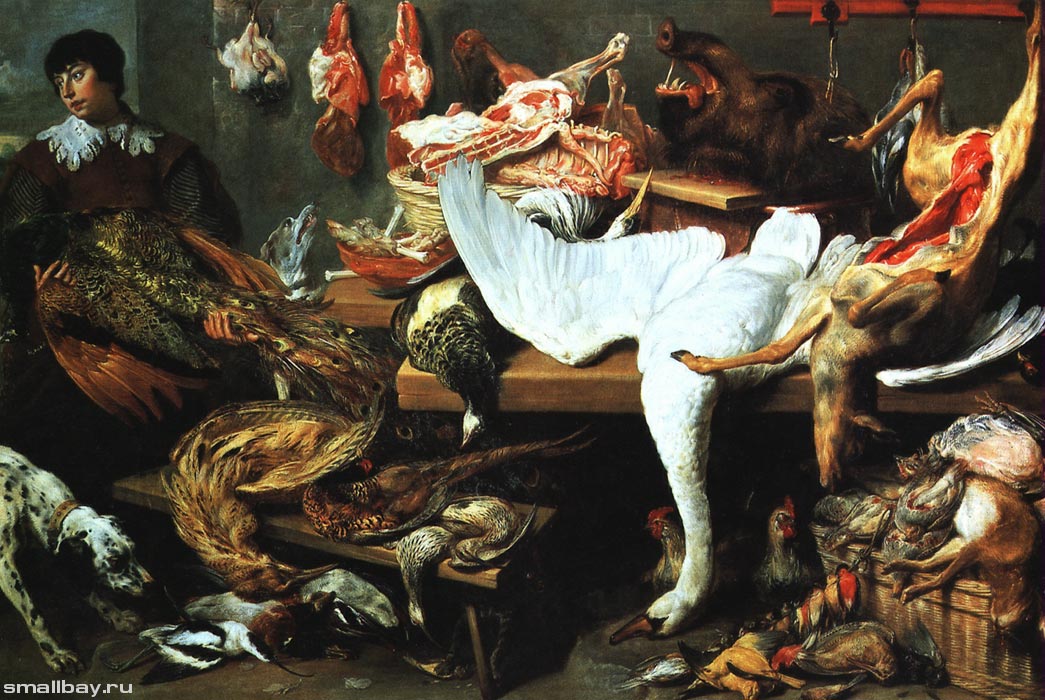 Натюрморт
Натюрморт – один из жанров изобразительного искусства наряду с пейзажем и портретом.
Натюрморт
Натюрморт – картина с изображением крупным планом цветов, фруктов, овощей, битой дичи, рыбы, различной снеди в сочетании с посудой, драпировкой,  предметами  и т.п.
Этимология слова
Натюрморт ( из французского «nature morte» ) – мертвая природа.
Все живое становится мертвым
Все живое, естественное, природное  в натюрморте становится неодушевленным, мертвым и приравнивается к вещам.
Чтобы стать предметом натюрморта плоды и фрукты должны быть сорваны, звери и птицы – убиты, рыбы и морские животные – выловлены, цветы – срезаны.
Законы жанра
В натюрморте вещи  неподвижны.

Вещи пребывают  вне времени.

Вещи даны крупным планом, увидены вблизи и рассмотрены в деталях.

Натюрморт всегда содержит в себе некое сообщение.
Стихотворение - натюрморт
В. Маяковский создал стихотворение, аналогичное жанру изобразительного искусства – натюрморту, в котором достиг настоящего, органического взаимопроникновения смысла и изображения.
Мир искусственной реальности
Будни

Карта будня,
Блюдо студня,
Косые скулы океана,
Чешуя жестяной рыбы,
Водосточные трубы
Докажем, что стихотворение Маяковского - натюрморт
Вещи пребывают  вне времени .


Вещи даны крупным планом, расположены вблизи и рассмотрены в деталях.


Вещи превращаются в символы, содержат в себе некое сообщение о мире.
Зачем?
Овеществление мира – путь к тому, чтобы увидели, ужаснулись и нашли способ исправить.
Как можно изменить этот мир?
Нарушить законы жанра !
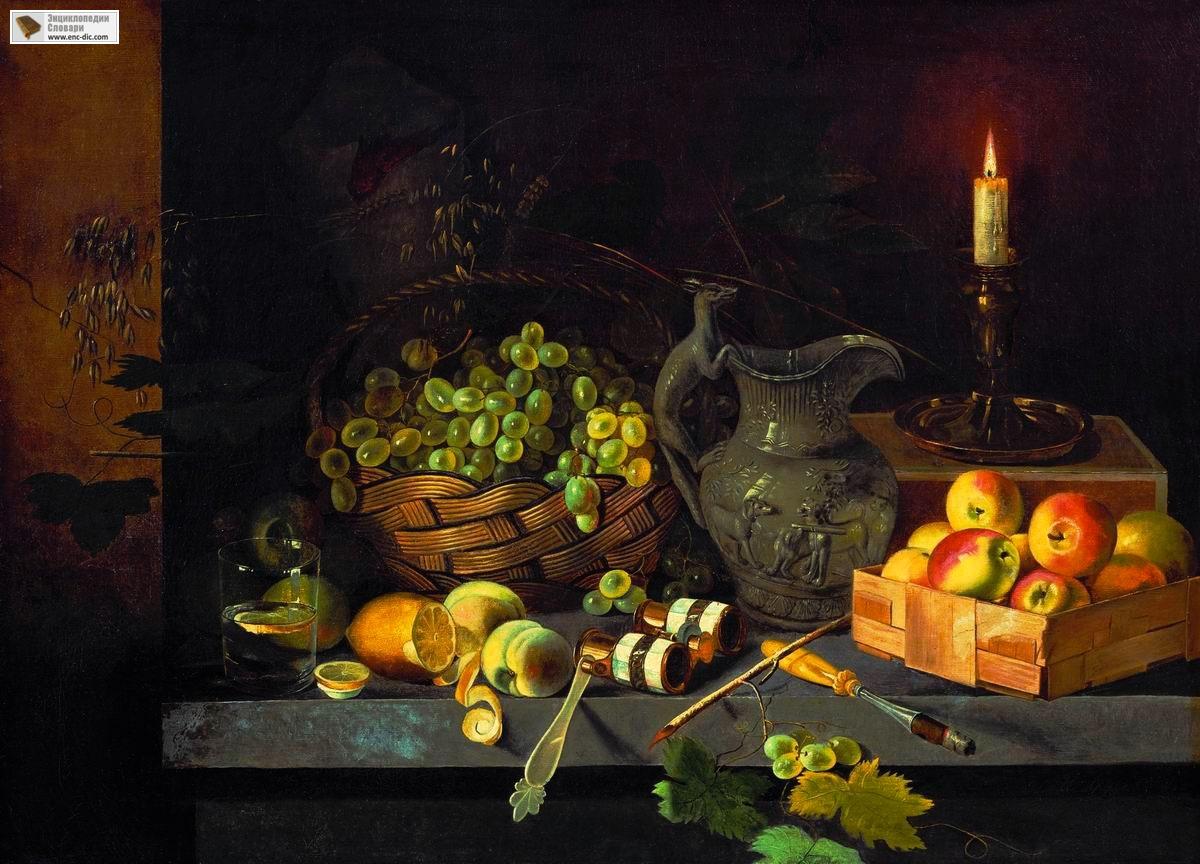 Нарушить законы жанра !
В натюрморте вещи показаны в неподвижном состоянии.
 Маяковский  же приводит их в движение, используя глаголы смазал, плеснул, показал, прочел, сыграть.
Путь к спасению
Предложен  и путь к спасению: от неживого - к живому, от натюрморта - к жизни, естественной реальности.
Все должно вернуться на круги своя: фрукты - на ветки деревьев, рыбы – в воду, звери - в леса и т.п. И  восстановивший естественность мир, должен услышать «зовы новых губ».
Образыпротивопоставлены
Мечты

Флейта,
Ноктюрн
 («ночное»)-музыкальное произведение, исполненное нежности и страсти.
Будни
Карта будня,
Блюдо студня,
Косые скулы океана,
Чешуя жестяной рыбы,
Водосточные трубы
Как можно изменить мир?
Сдвинутый, смазанный, «залитый краской из стакана», плоский, превращенный в карту, опредмеченный, неживой,  построенный по законам натюрморта, мир искусственной реальности, оживит, спасет
                                   
музыка.
Домашнее задание
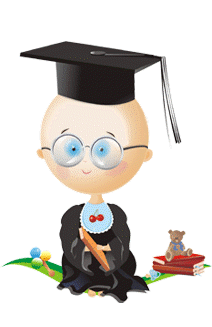 Познакомившись со стихами раннего Маяковского, выберете понравившиеся строчки для диктанта-иллюстрации.
Например, зрительные образы (зримые метафоры):

Расцветают глаза твои, два луга… 

Упал двенадцатый час…

Из ран лотков сочилась клюква…
  
Угрюмый дождь скосил глаза…
Контактная информация
Телефон: 8 – 921 – 432 – 98 – 65

E - mail: ezolotareva80@gmail,com